Группа № ___________
ЧЕТВЕРТЫЙ   МОДУЛЬ
Увлекательная математика
08.01.2025-12.01.2025
Группа №9 «Цветик-семицветик»
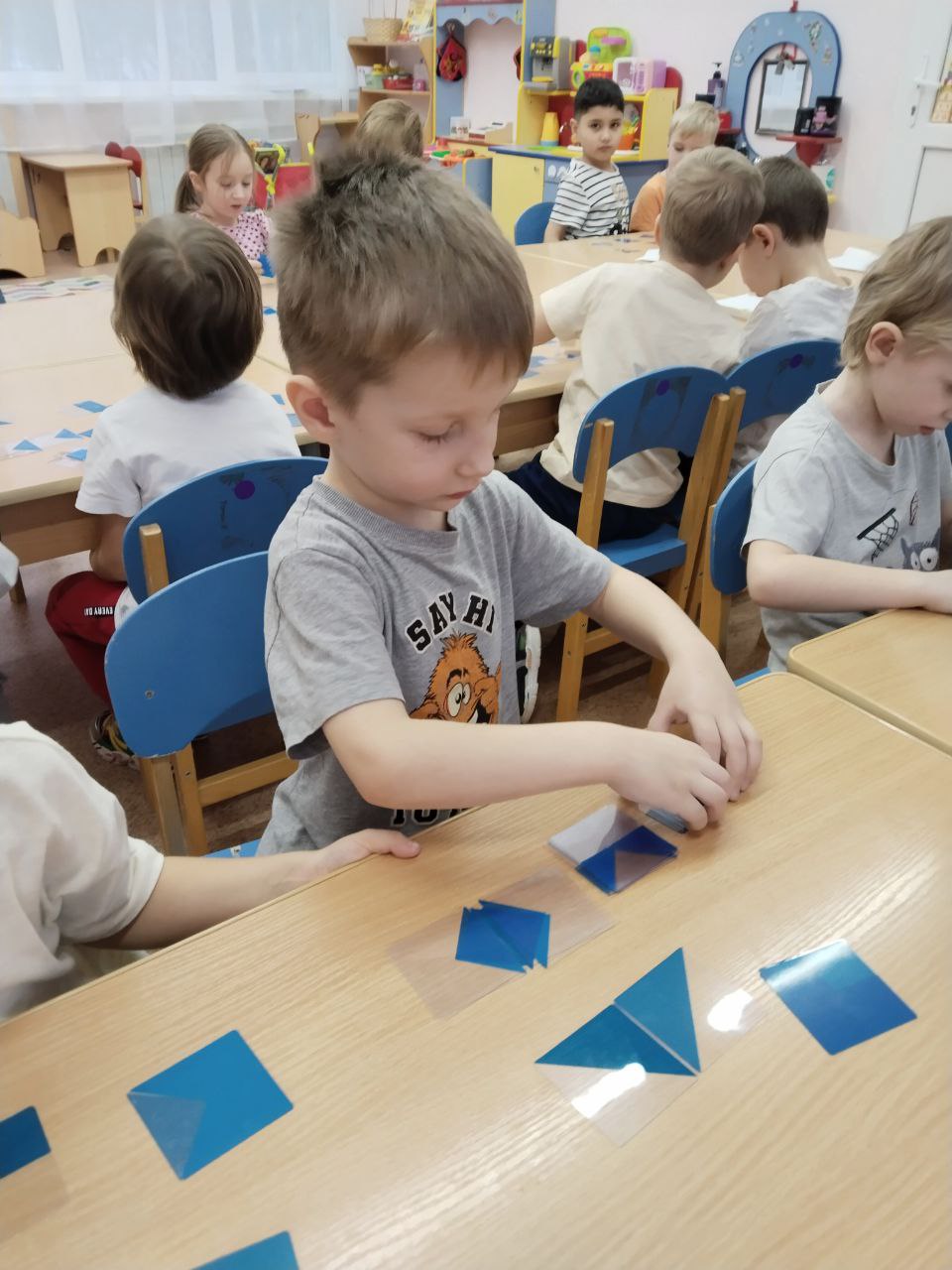 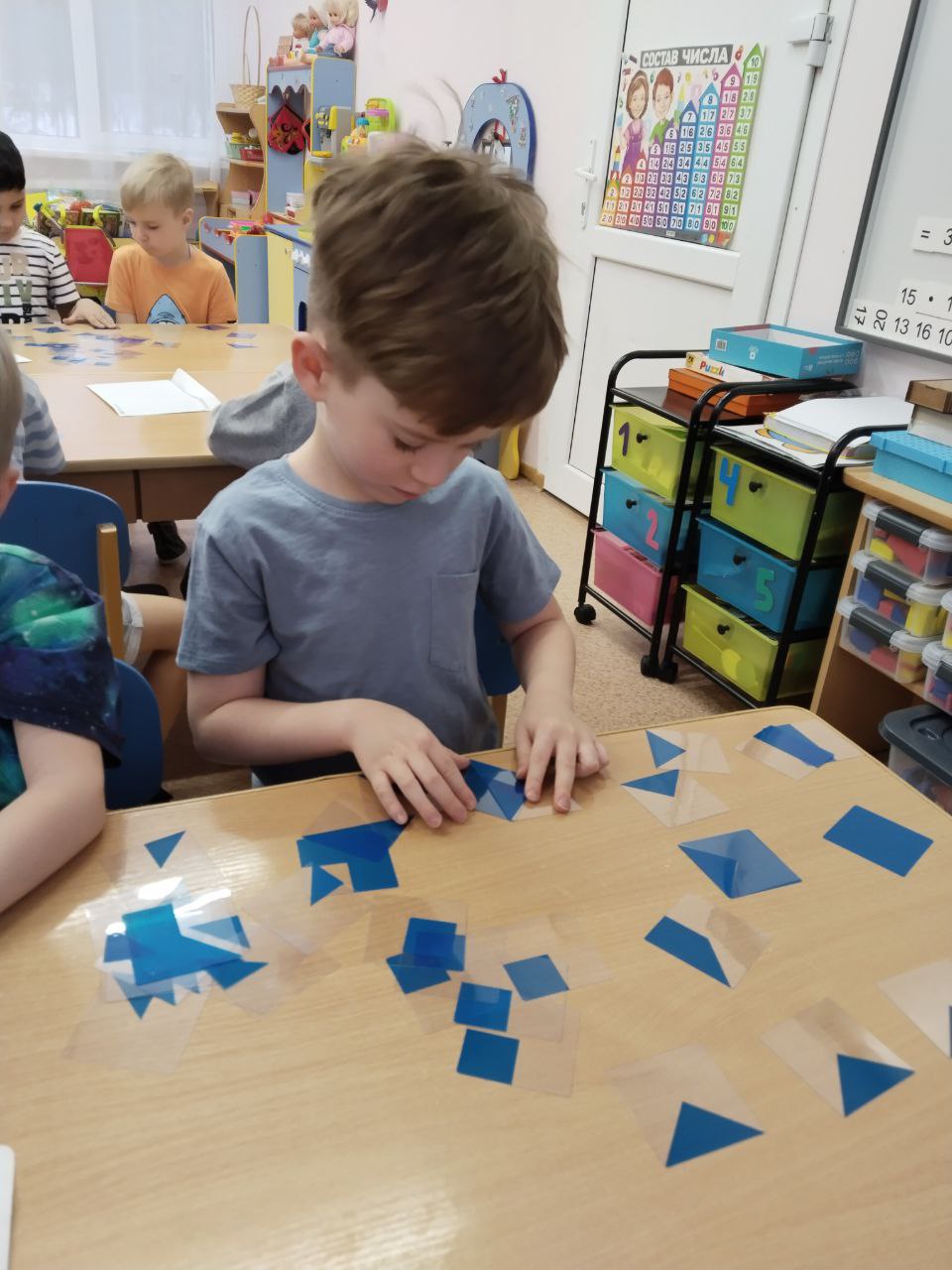 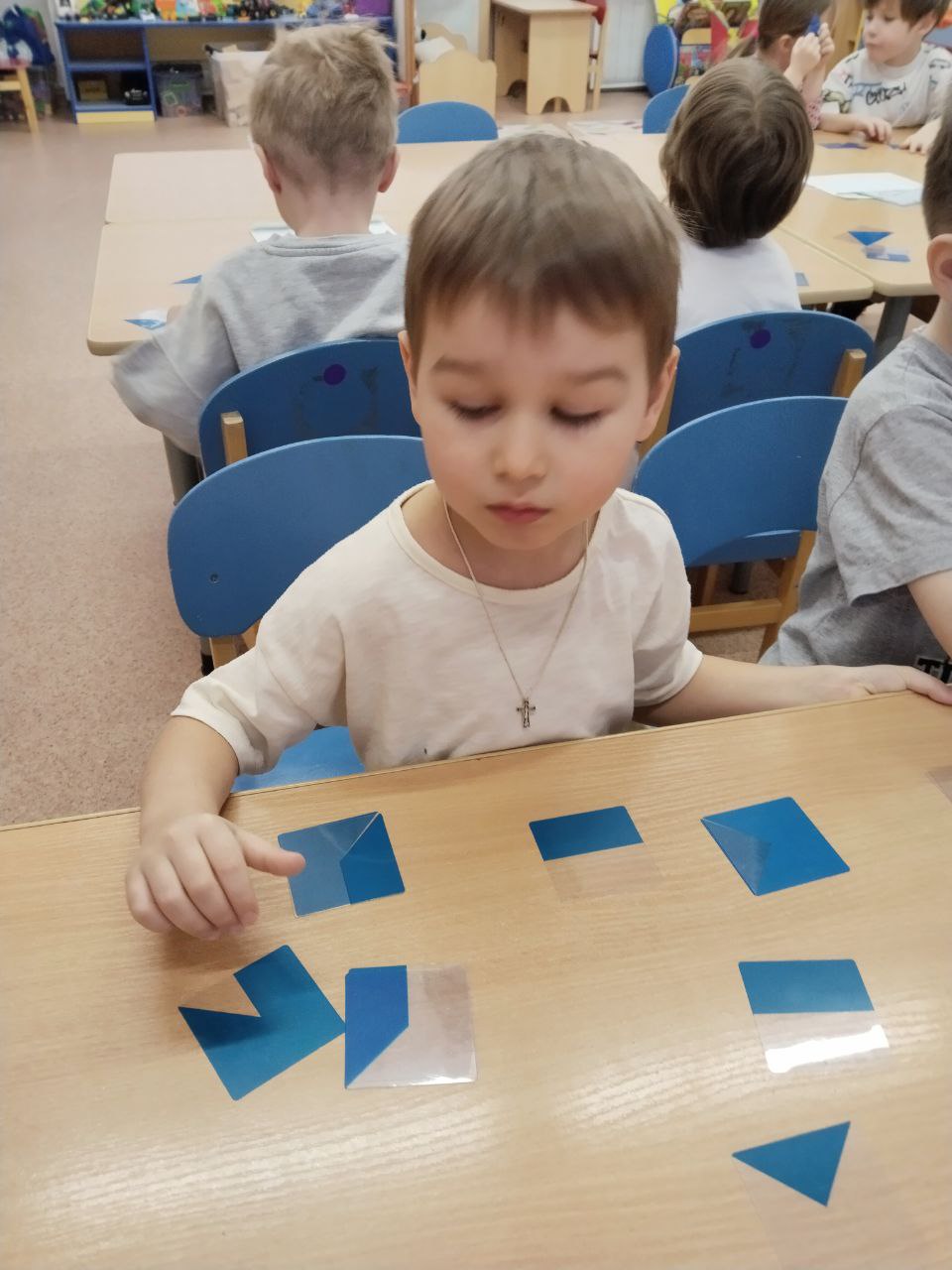 Краткий комментарий: Изучаем свойства геометрических фигур, с помощью пособия В.Воскобовича
 «Нетающие льдинки». Воспитатель Алёшина Н.А.
Взаимодействие с родителями
13.01.2025-19.01.2025
Группа №9 «Цветик-семицветик»
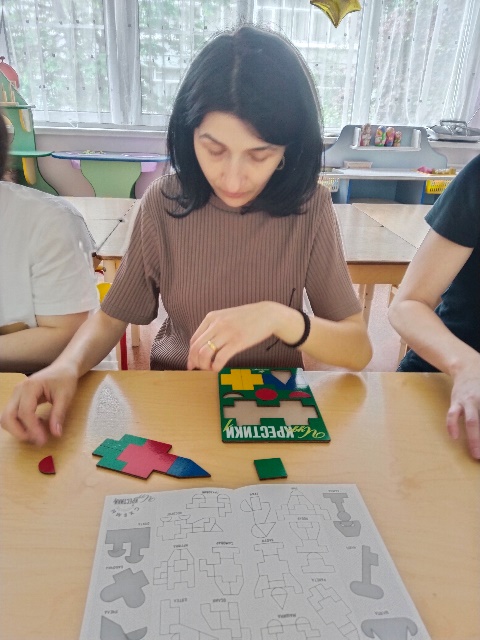 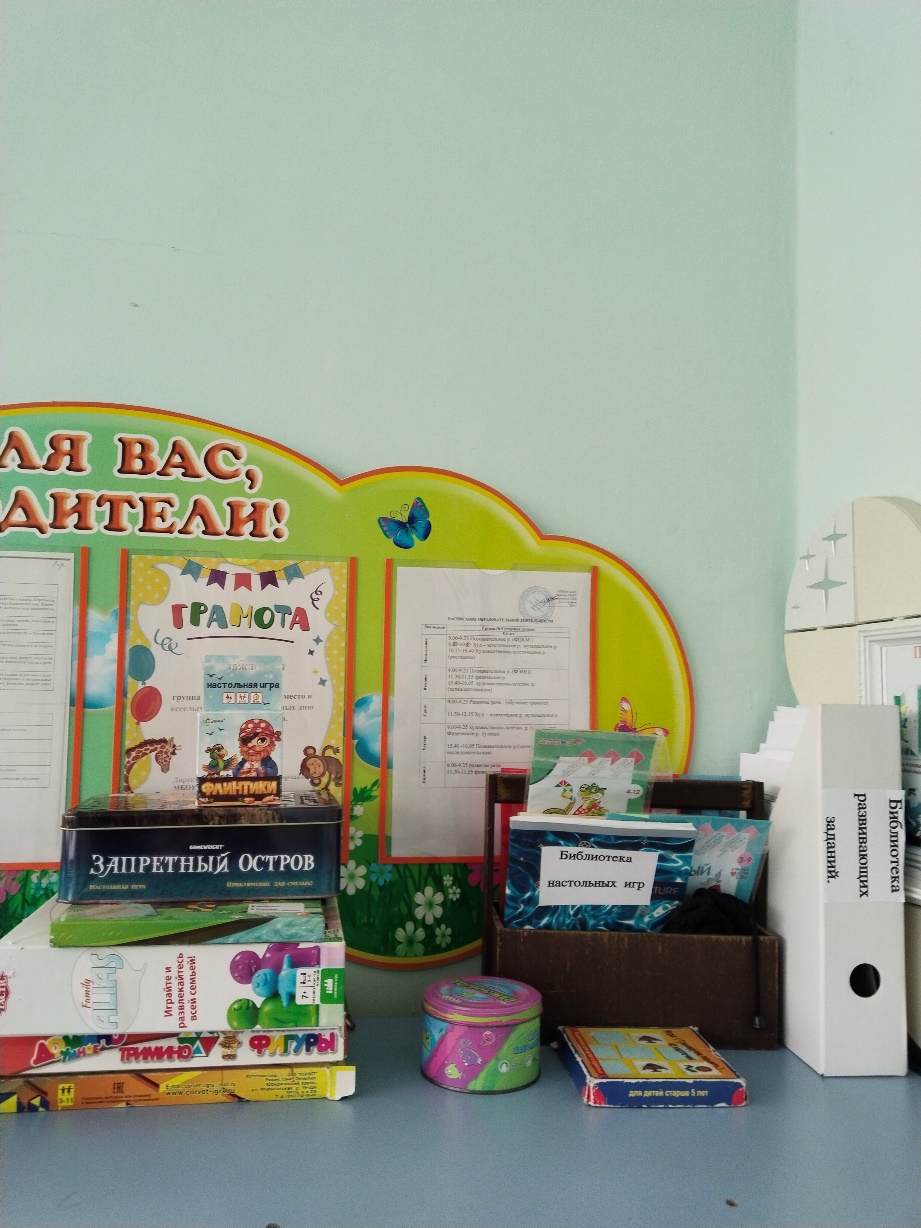 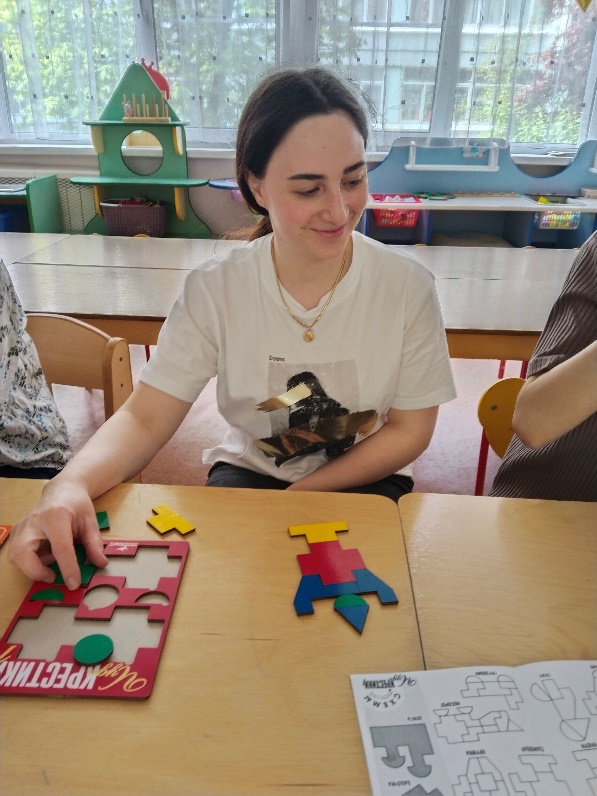 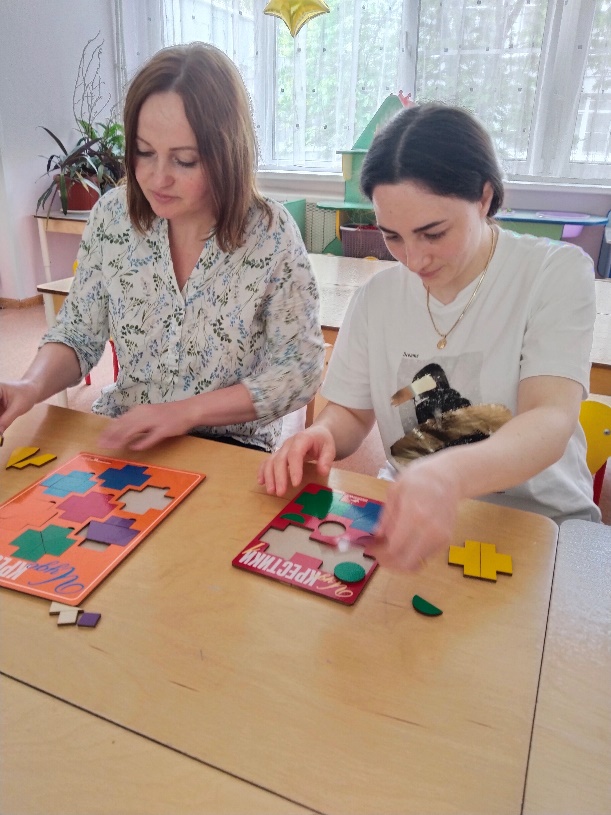 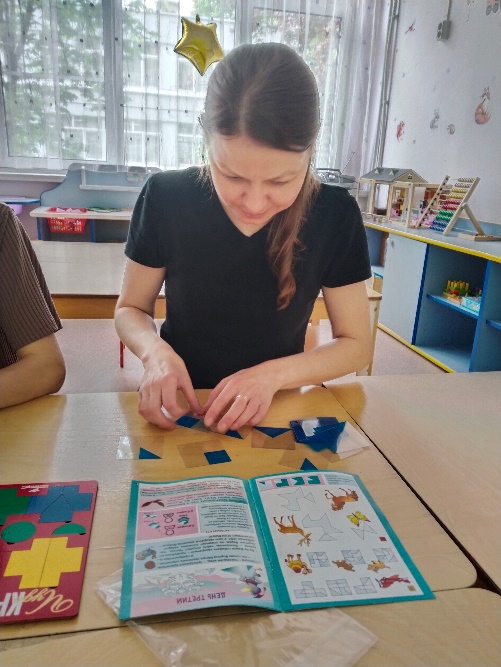 Краткий комментарий: Ознакомление родителей с развивающими играми В. Воскобовича.
 Организация «Библиотеки настольных игр». Воспитатели Сидоренкова А.А., Алёшина Н.А..
Инновационные технологии и практики
20.01.2025-26.01.2025
Группа №9 «Цветик-семицветик»
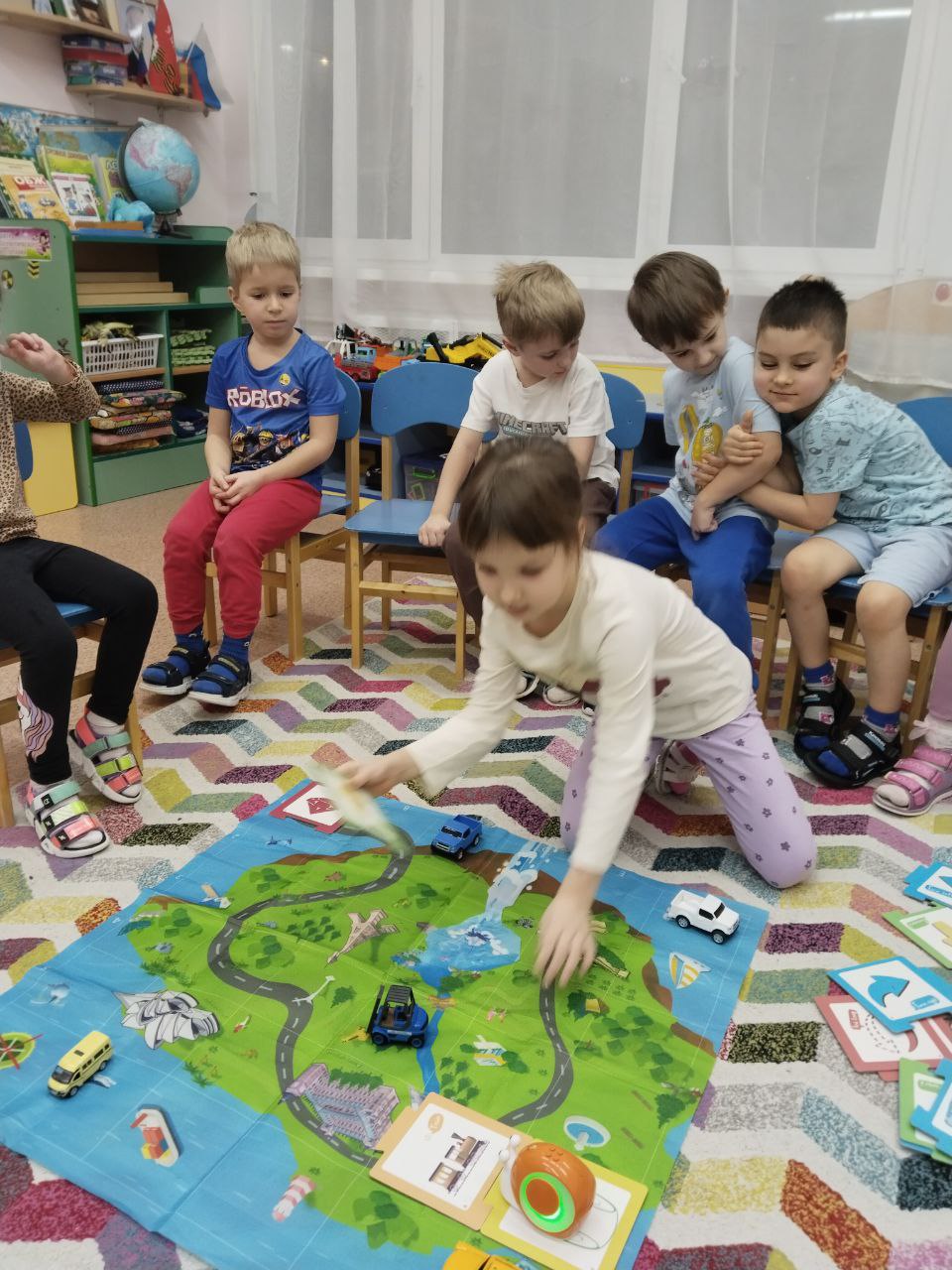 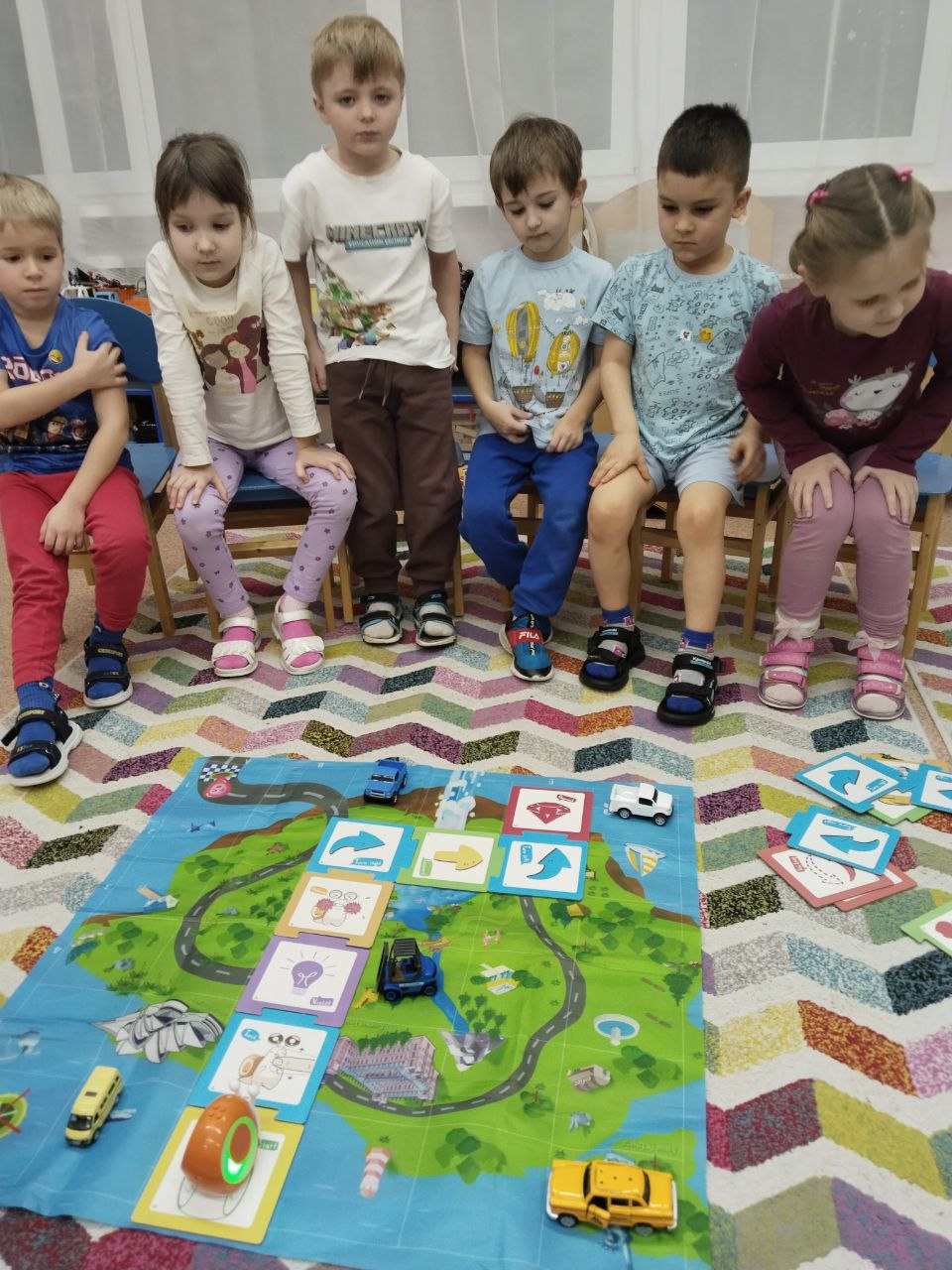 Краткий комментарий: Изучаем основы программирование вместе с улиткой СОВО. Воспитатель Сидоренкова А.А.
27.01.2025-02.02.2025
Группа №4 «Аленький цветочек»                    Моя Россия
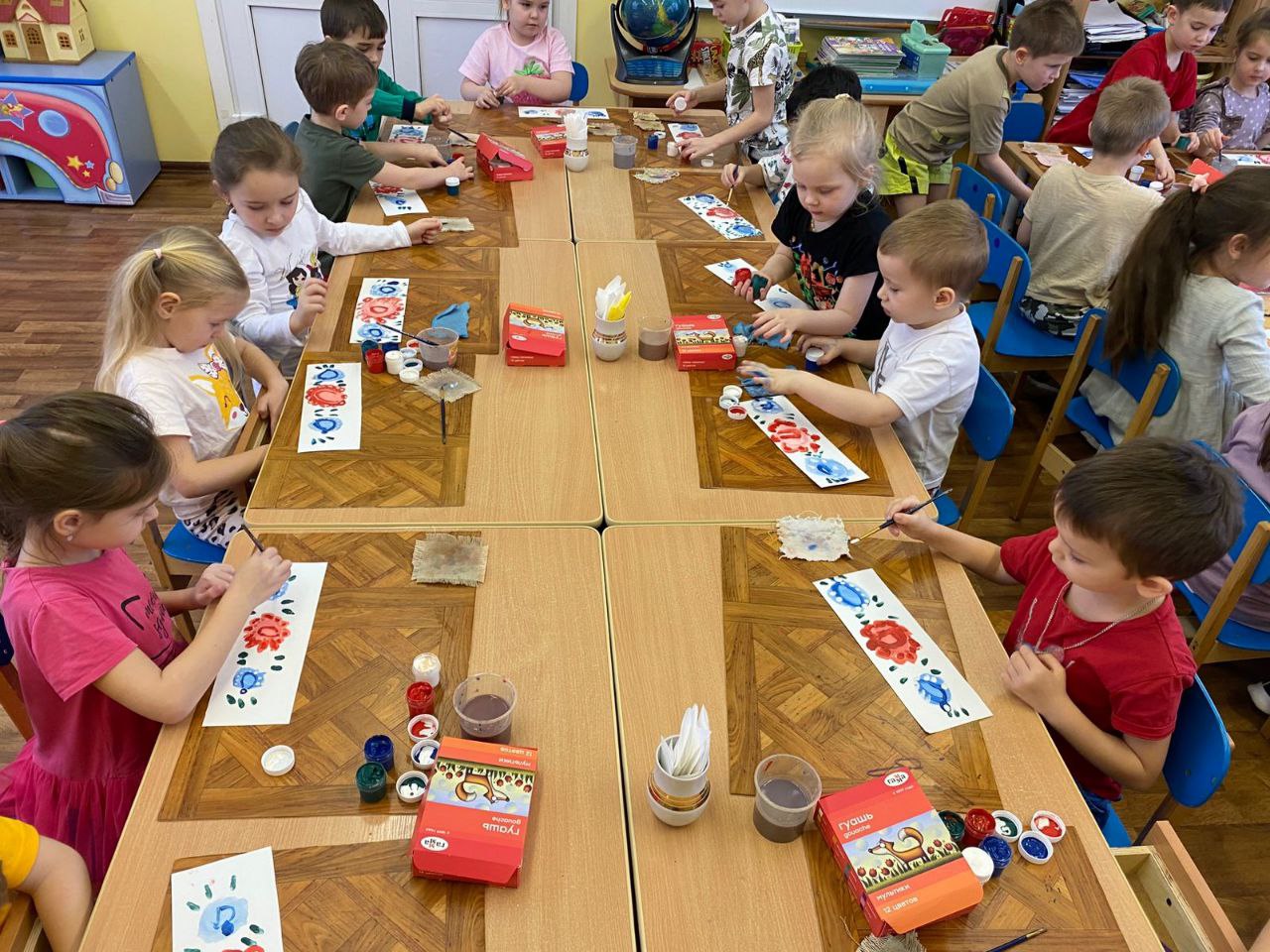 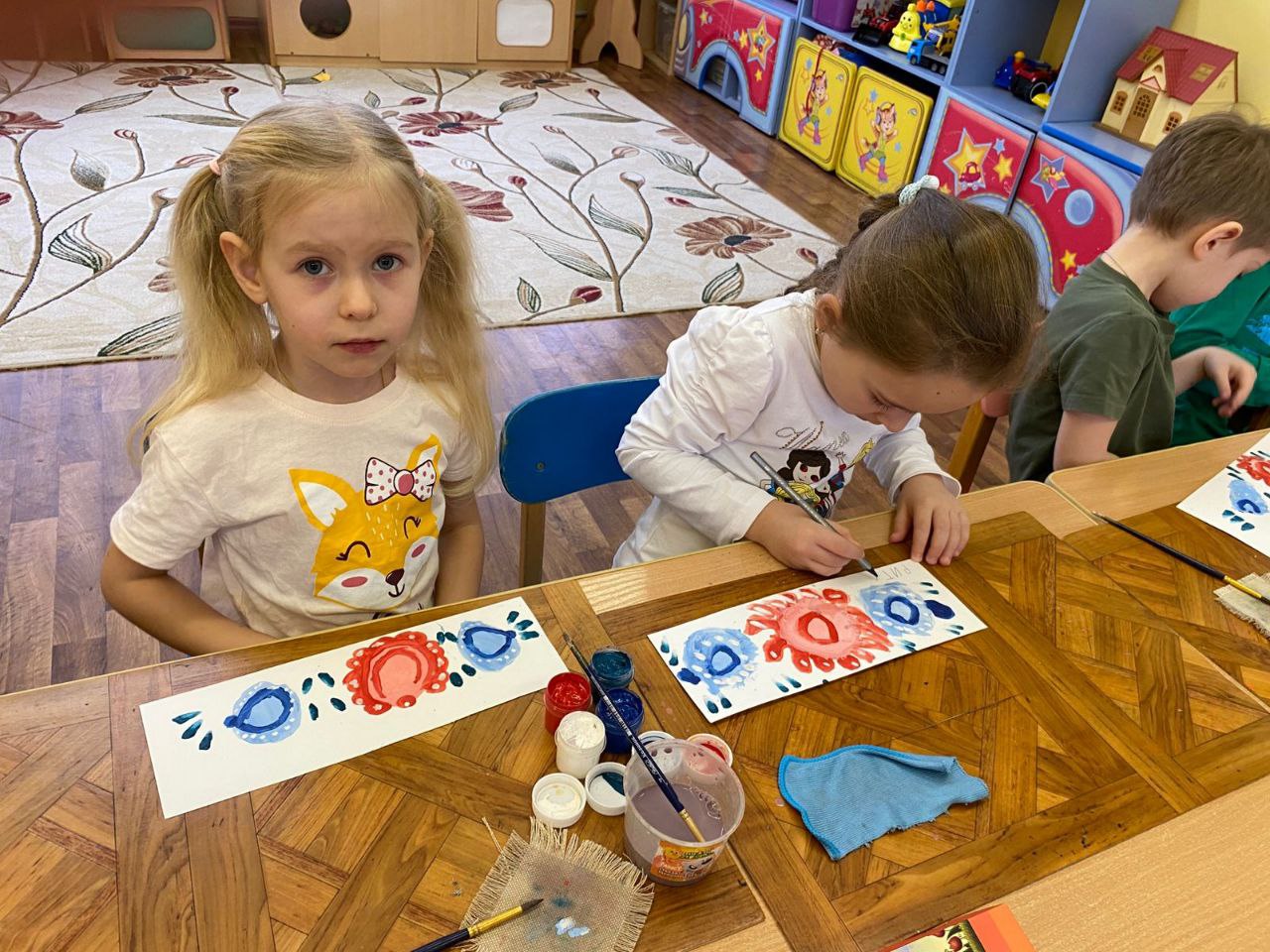 Краткий комментарий: Рисование «Городецкие узоры». Ознакомление с народными промыслами.
Воспитатель Ходова Н.В.
Экспериментариум
03.02.2025-09.02.2025
«Бобровая лаборатория» старшие группы
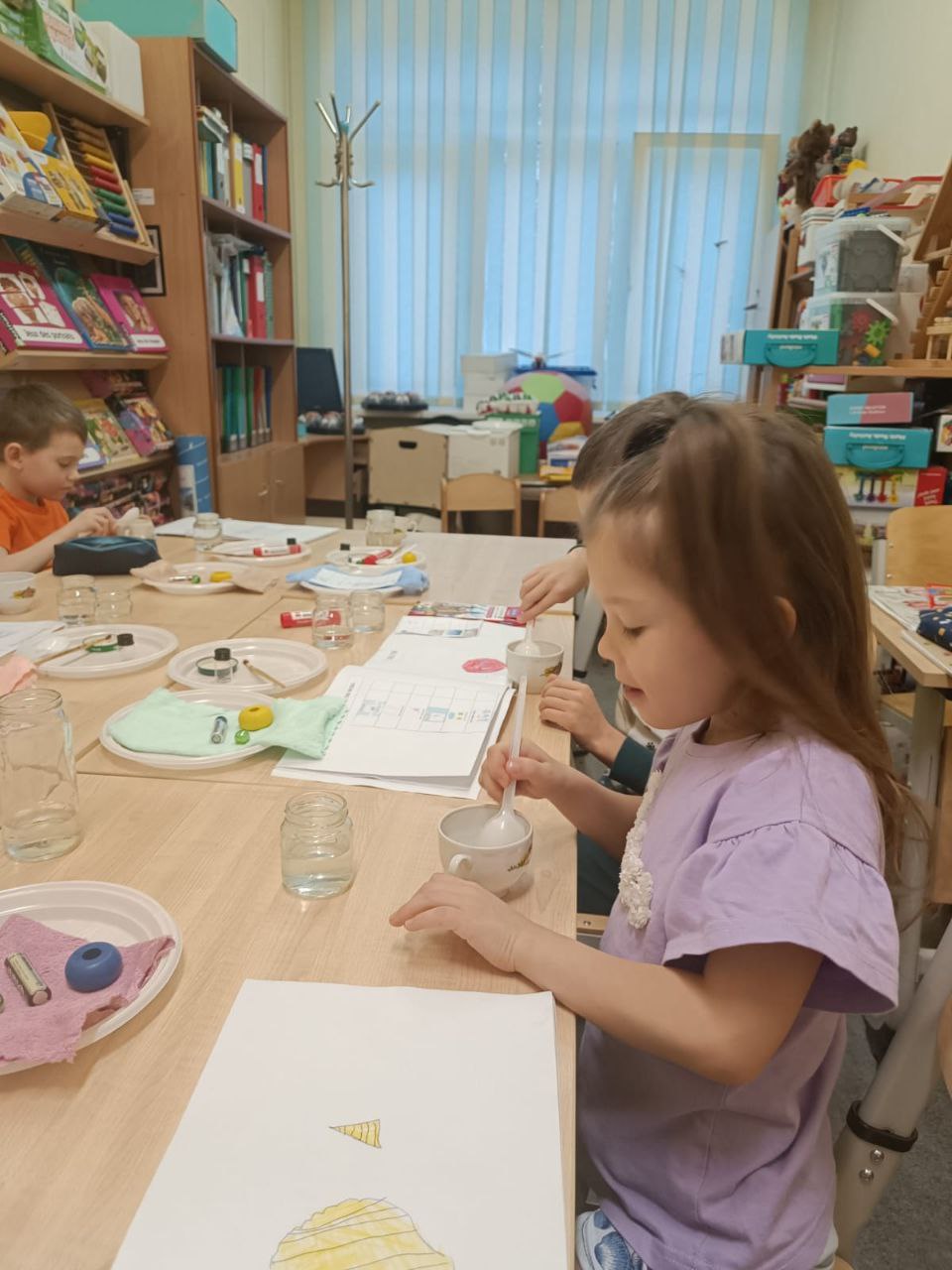 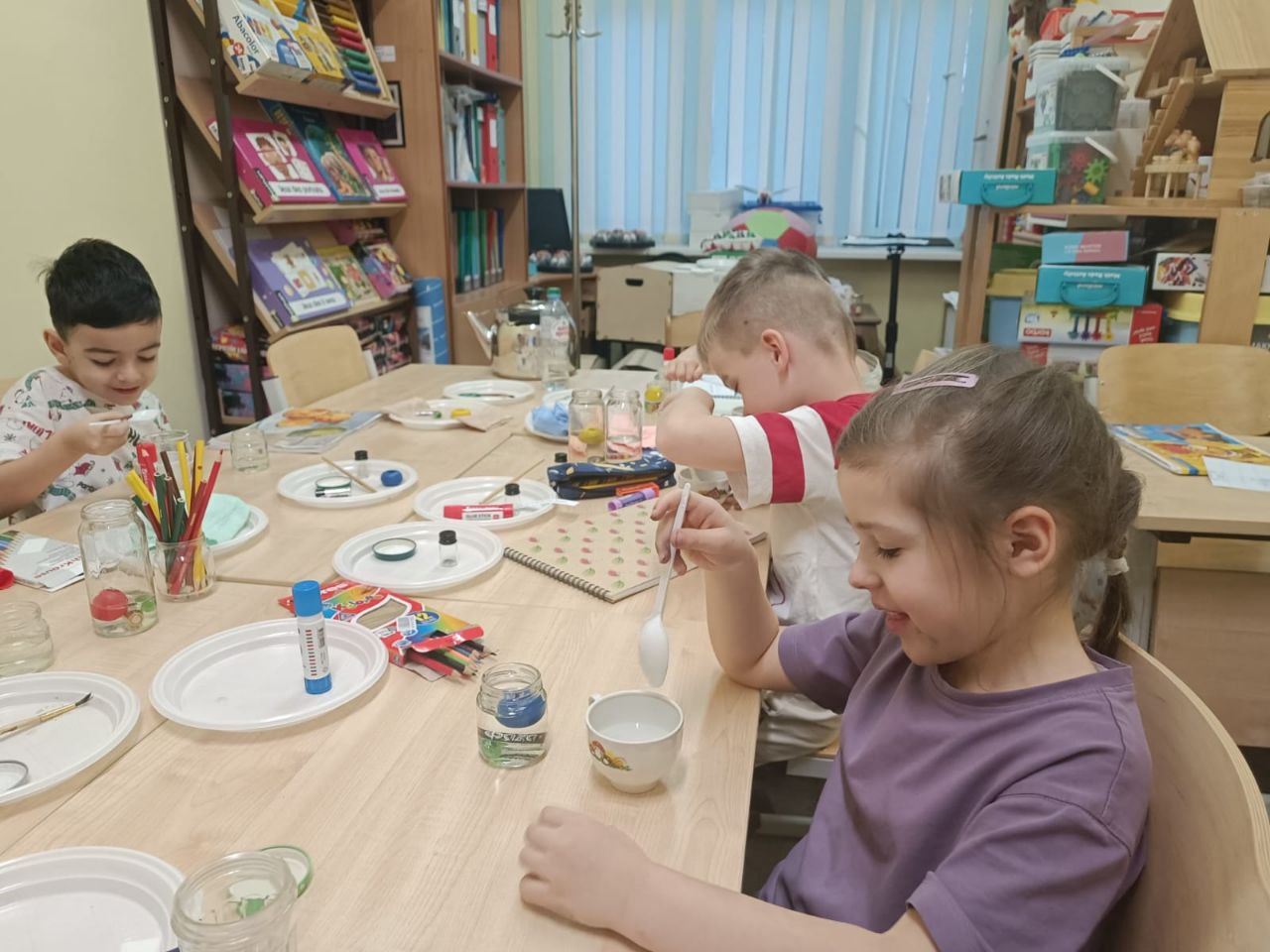 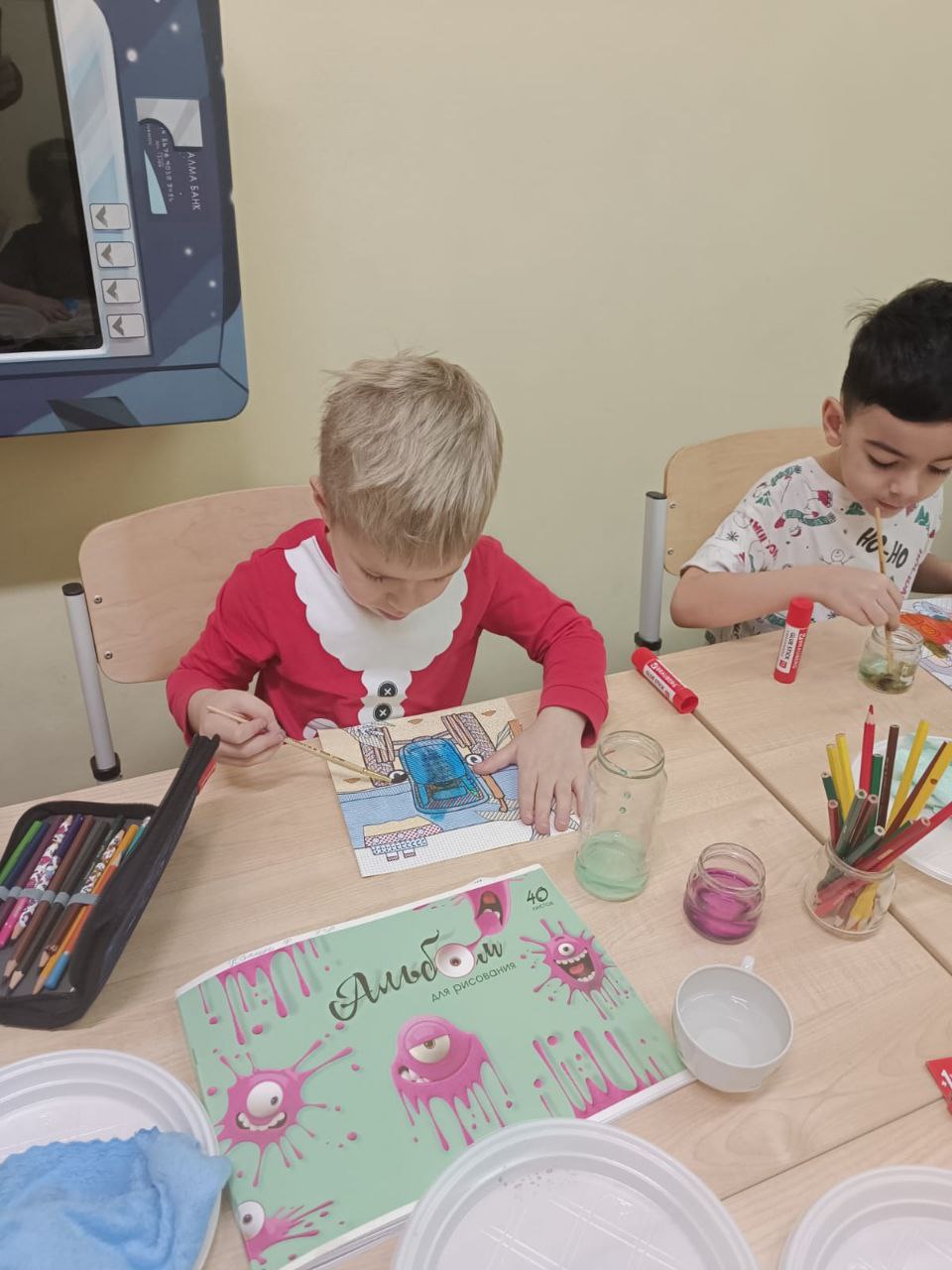 Краткий комментарий: Изучение свойств воды. Преподаватель Алёшина Н.А.
Мир фантазии и слов
10.02.2025-16.02.2025
Группа №5 «Бременские музыканты»
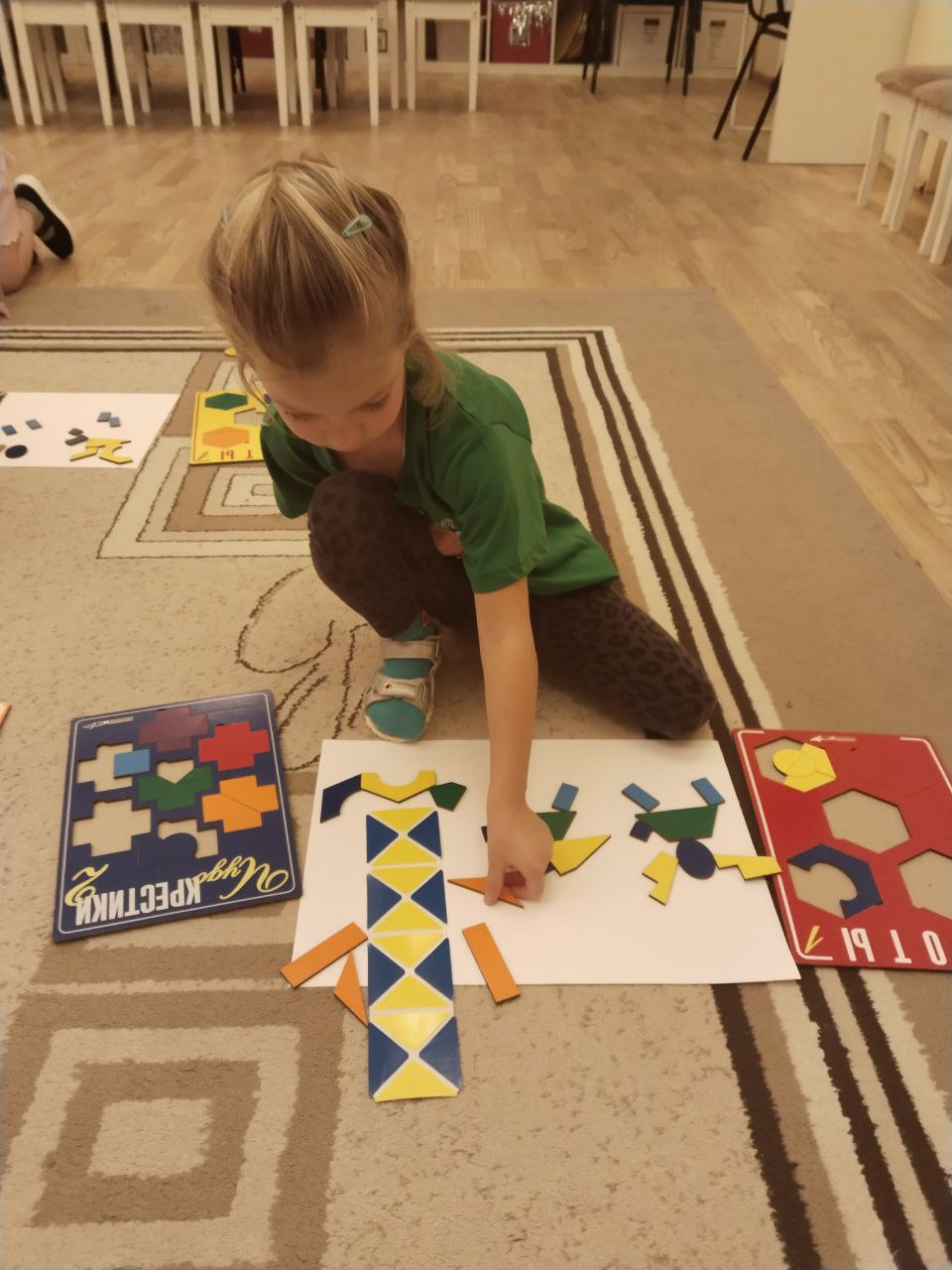 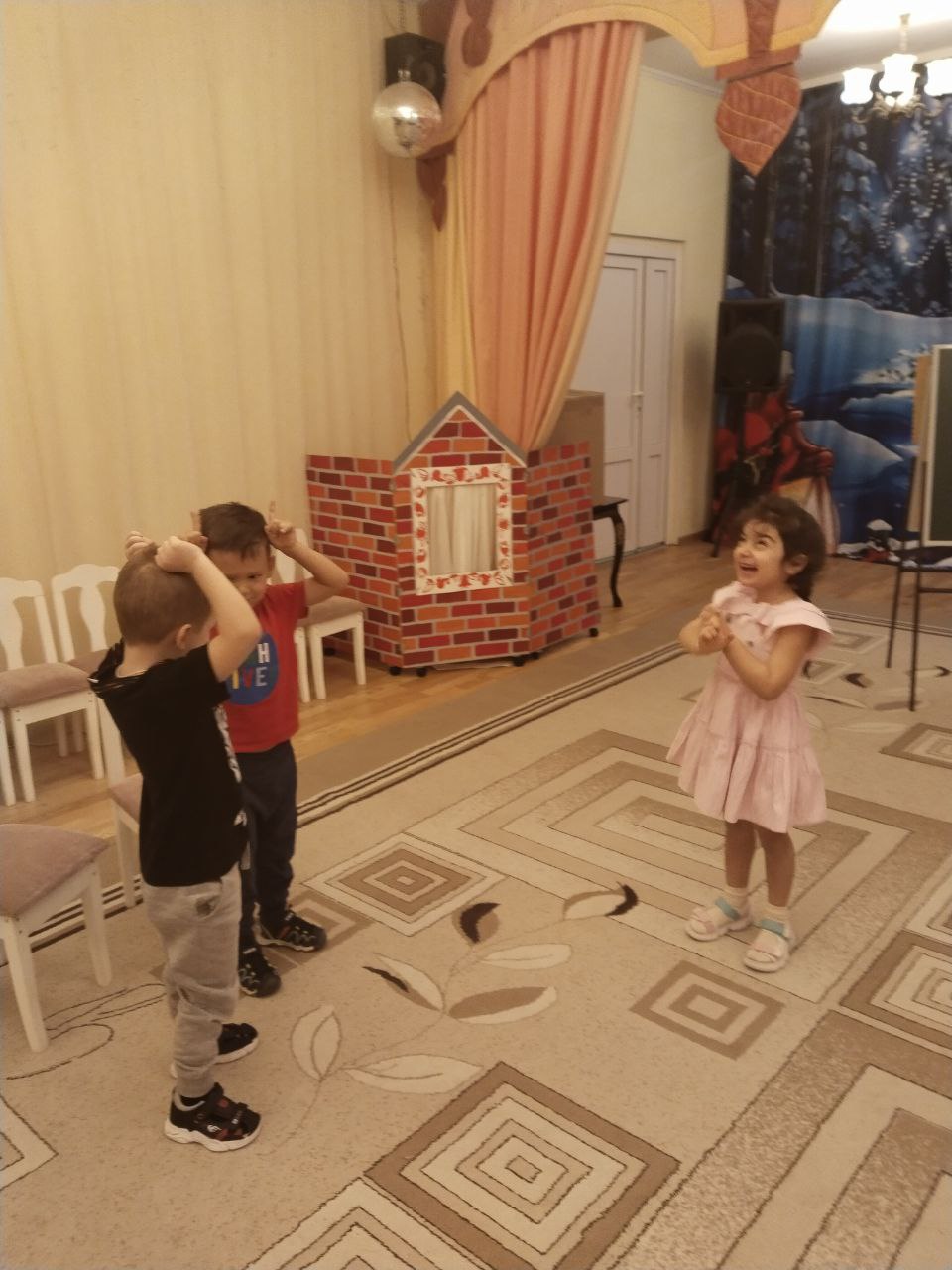 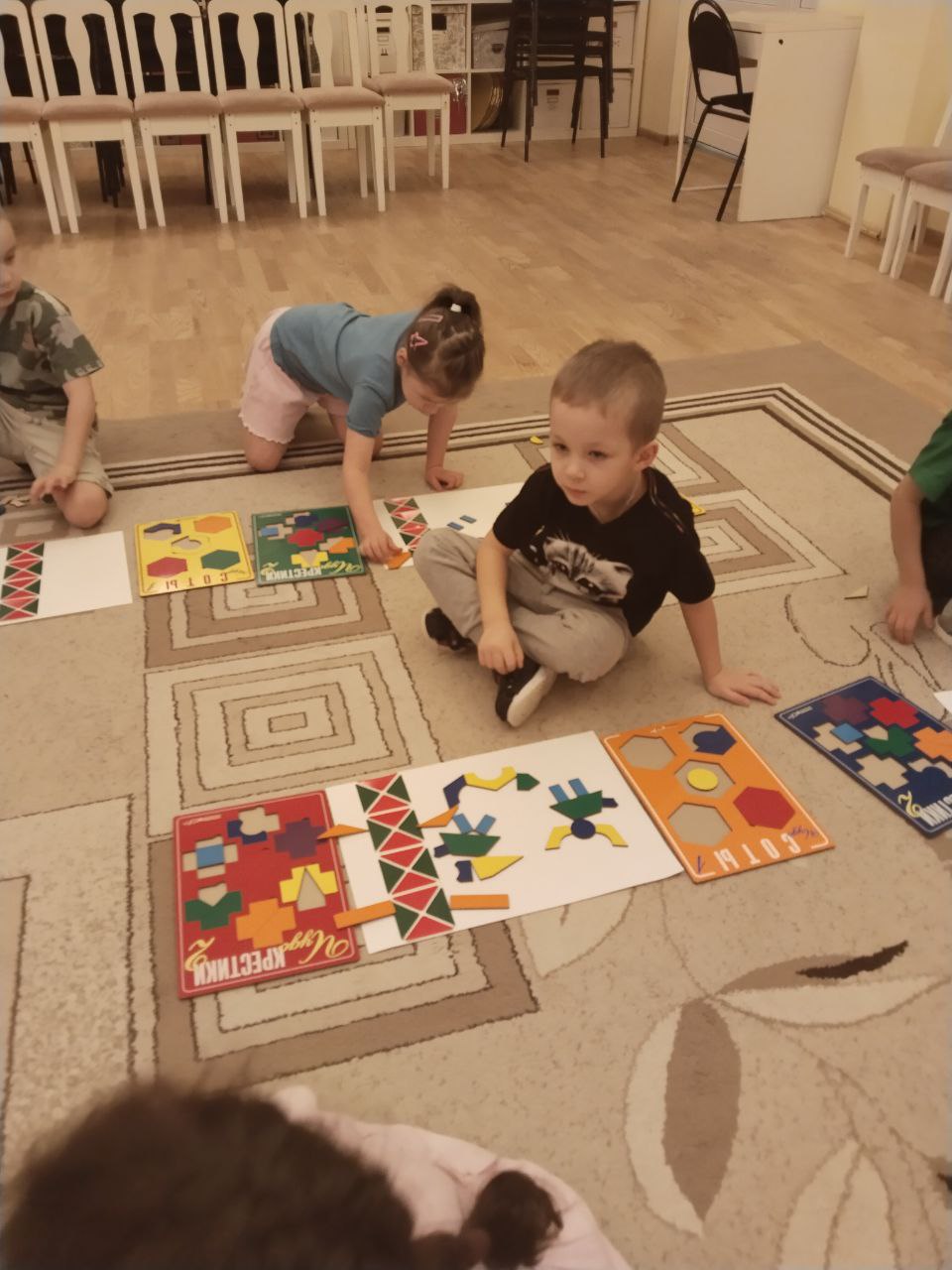 Краткий комментарий: «Умные игры в добрых сказках». Играем в сказку «Испуганные волки». Воспитатель Ведерникова А.А.
Каникулярная неделя: находки вашего ДО
17.02.2025-24.02.2025
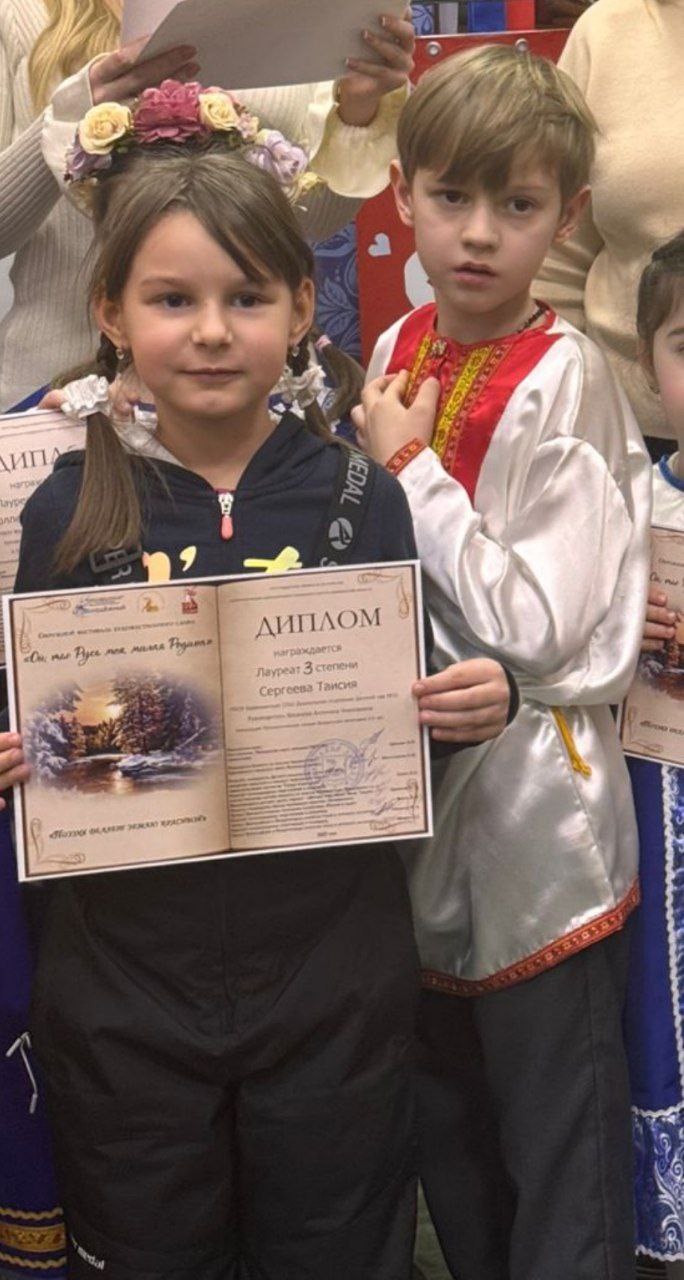 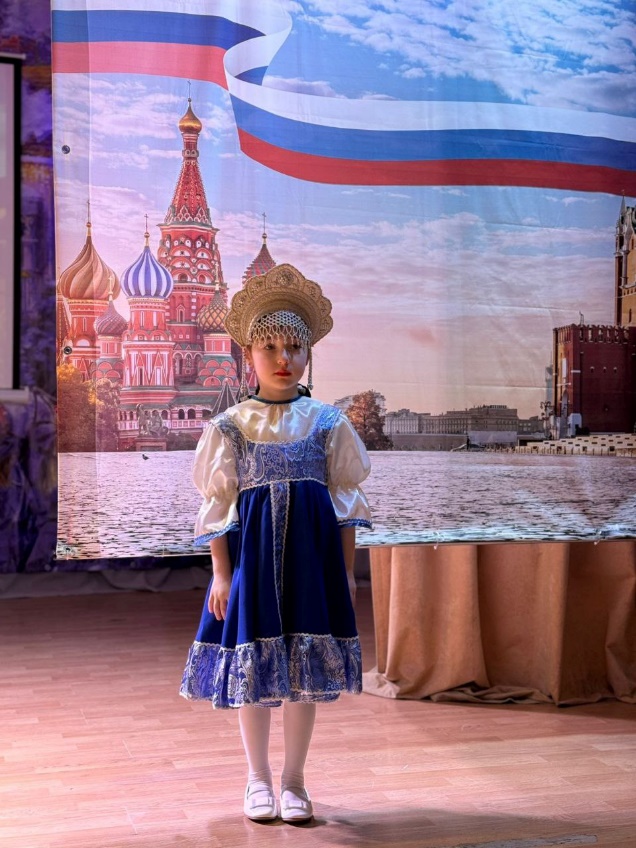 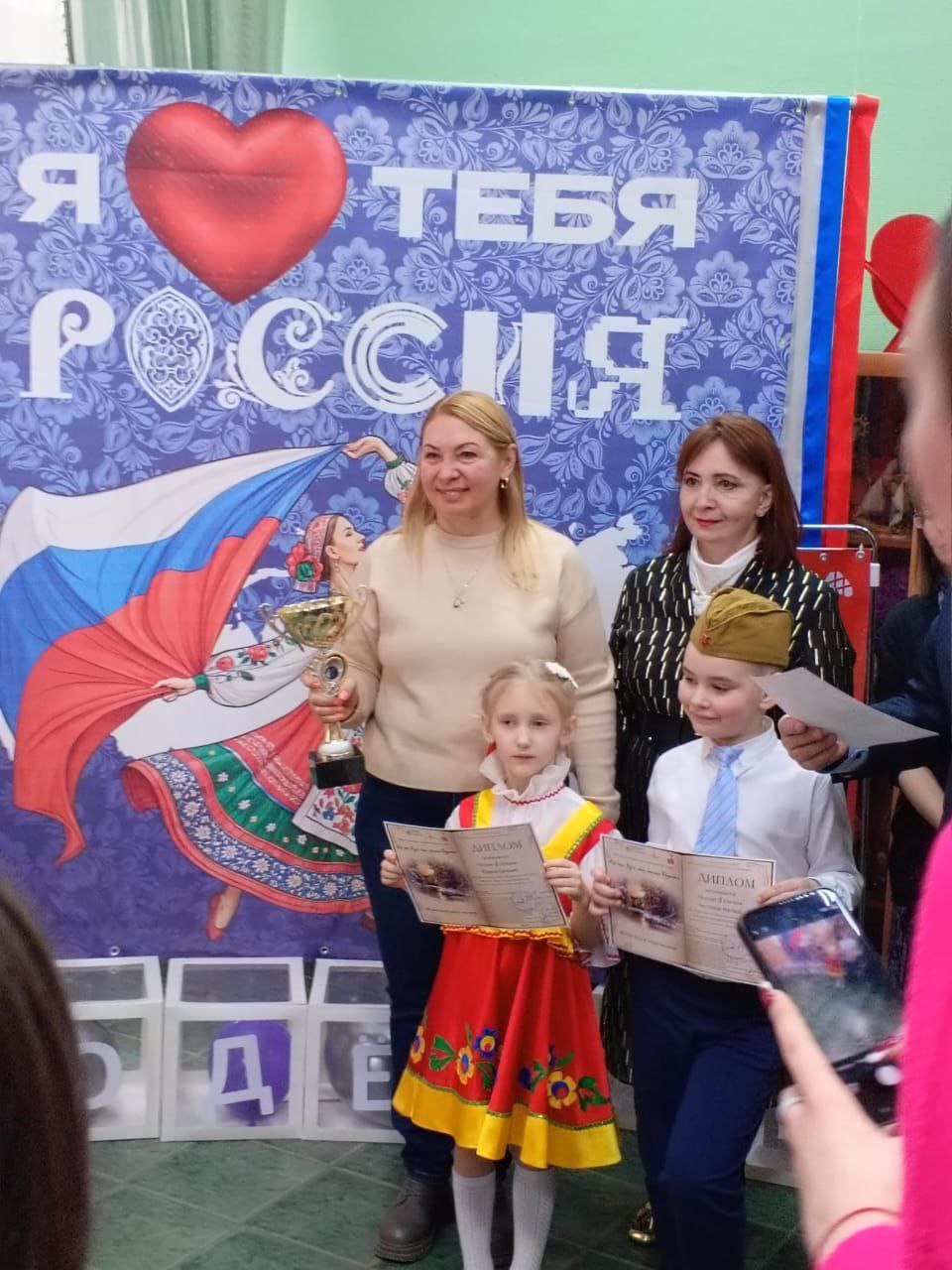 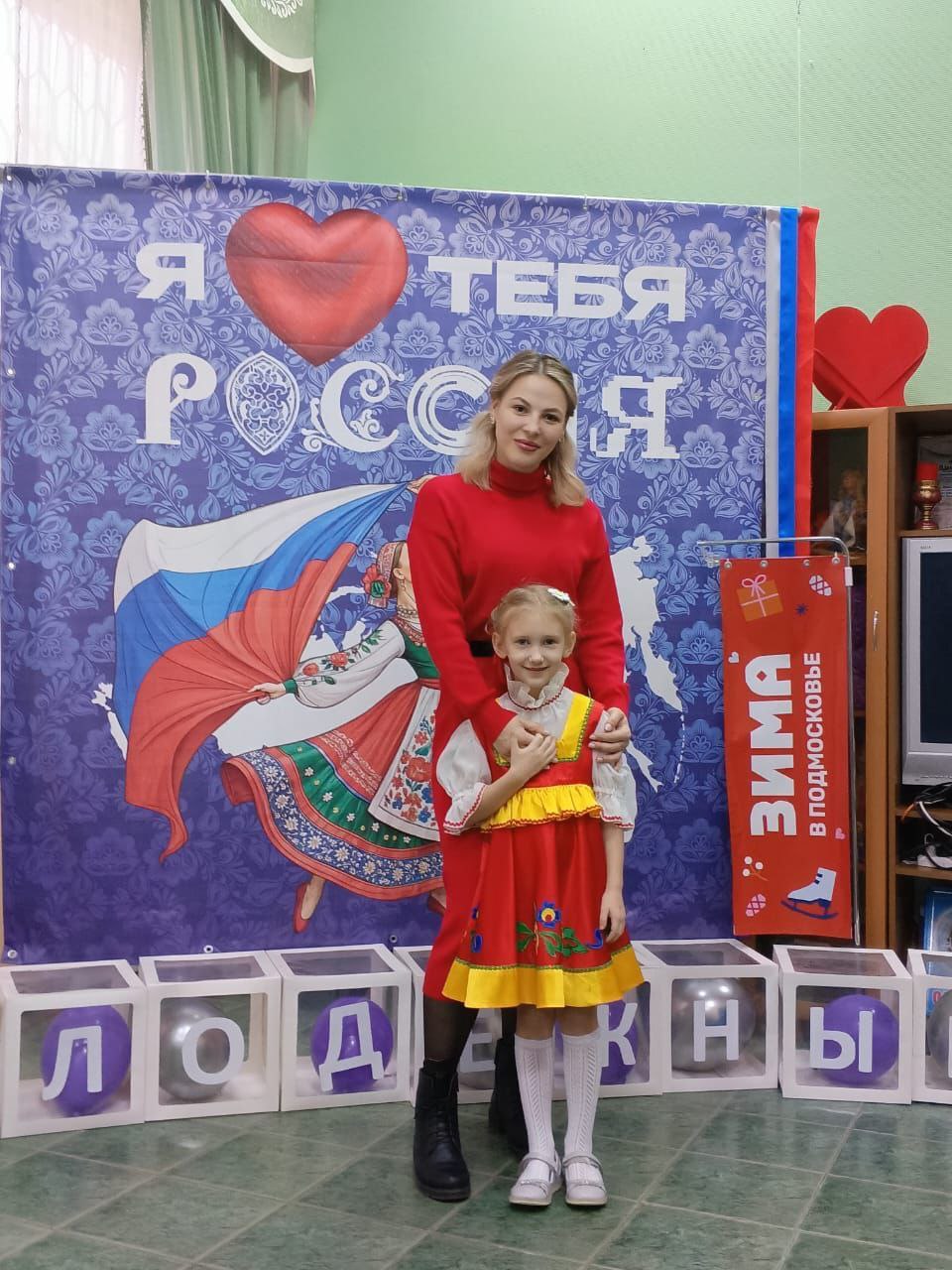 Краткий комментарий: Наши воспитанники приняли участие в Окружном фестивале художественного слова «Ой, ты Русь моя, малая Родина». Участников подготовили воспитатели: Курмашова О.В., Фетисова О.В., Ведерникова А.А., Васенёва А.Н.